Coast Women In Development.
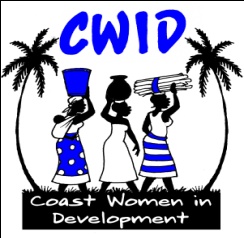 Responding to Gender-Based               Violence 
Presented to Seventh Adventist Church at Mombasa 
County  -Bombolulu on 2nd Oct 2011.
 
By Betty Sharon 
Programmes Director
Coast Women In Development
P.O. Box  12327 – 80117 
Mombasa  Kenya.	
Tel  +254  020 262 2268	
Email  cwid@coastwomen.org                                      
Web   www.coastwomen.org
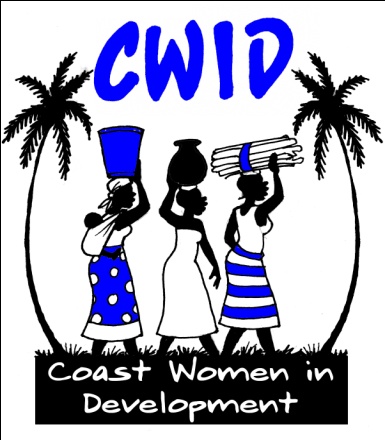 Coast Women In Development
A  Registered non profit making women organization.
Established in 2006 , Working with the grassroots women.
Based in Mombasa , Zakheme Road Mshomoroni
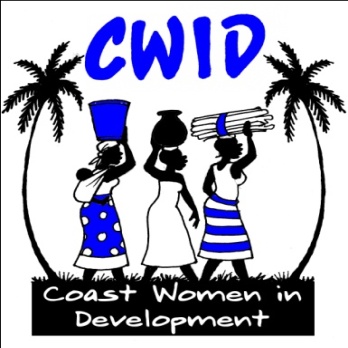 Mission.
To  Identify and Reinforce Women`s Role In Education, Leadership, Development and Good Governance.
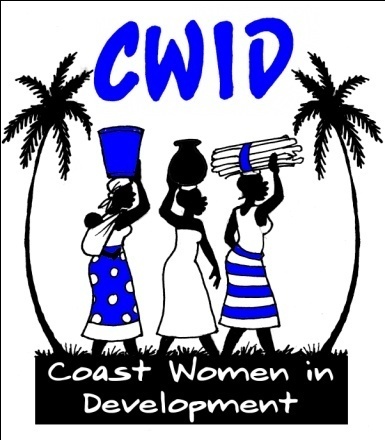 Goal
A society free from any form of violence and discrimination against Women.
This goal we struggle to achieve through “promotion of good governance that respects human rights towards gender equality and rule of law”
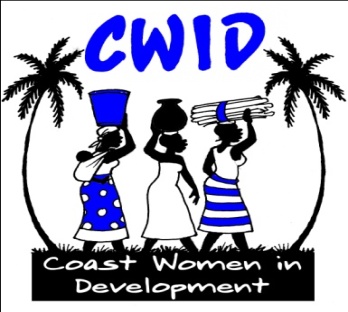 Programs.
Women economical/leadership empowerment 
-GBV Awareness / Prevention / Support
-Advocacy 
-Reproductive Health and HIV/AIDS
-Healthy Action Campaign
-Social Justice
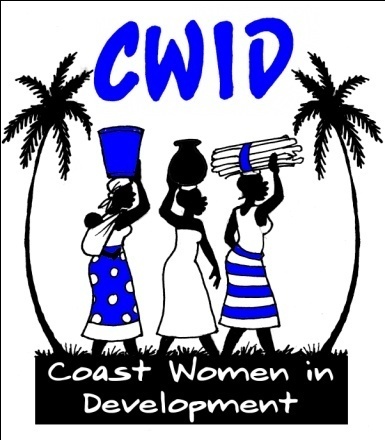 Overview of Gender-Based Violence.
Gender Based Violence is a Global Public Health Problem.
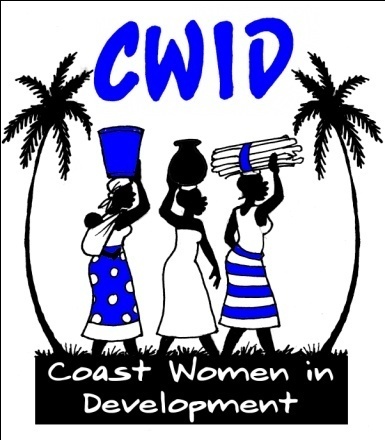 Definition of Gender Based Violence
Any act of gender-based violence that results in, or is likely to result in, physical, sexual, or psychological harm or suffering for  a person, including threats of such acts, coercion, or arbitrary deprivations of liberty, whether occurring in public or private life  owing to her/his gender.” -
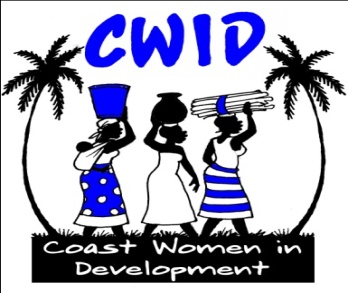 Why Gender-Based Violence?
Gender norms and inequity condone and perpetuate violence against women.

Gender influences the patterns of violence among men vs. violence against women.

Violence against women is used to support unequal gender roles.
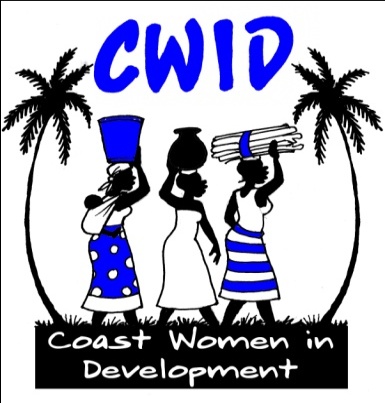 Types of Gender-Based Violence
Intimate partner violence (physical, sexual, psychological, economic)
Sexual coercion
Childhood sexual abuse
Rape
Trafficking
Rape in conflict situations
Acid throwing
Female Genital Mutilation
Honour killings
Dowry deaths
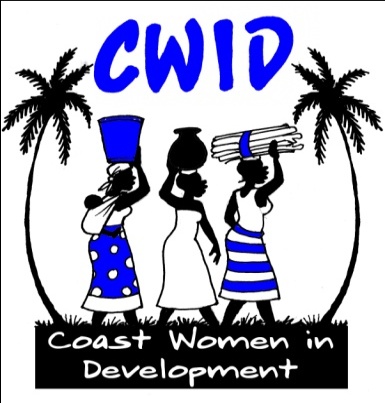 Intimate Partner Violence
“Intimate partner violence is actual or threatened physical or sexual violence or psychological and emotional abuse directed toward a spouse, ex-spouse, current or former boyfriend or girlfriend, or current or former dating partner.” (Saltzman, et. al., 1999)
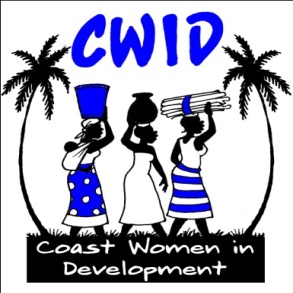 Examples:
Physical: slapping, kicking, burning, strangulating
Sexual:  coerced sex through force, threats, etc.
Psychological: isolation, verbal aggression, humiliation, stalking
Economic: with-holding funds, controlling victim’s access to health care, employment, etc.
-Adapted from WHO TEACH-VIP, 2005
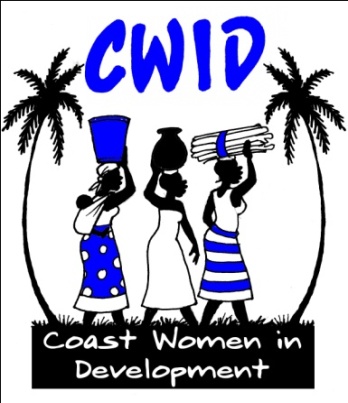 Sexual Compulsion
The act of forcing (or attempting to force) another individual through violence, threats, verbal insistence, deception, cultural expectations or economic circumstances to engage in sexual behaviour against her/his will.. . it includes a wide range of behaviours from violent forcible rape to more contested areas that require young women to marry and sexually service men not of their choosing.”
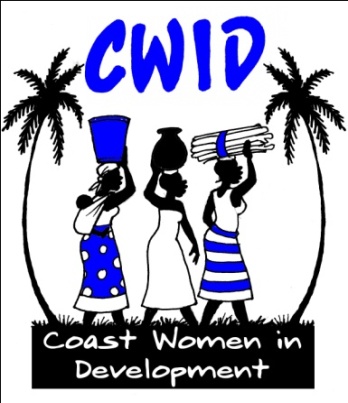 Attitudes toward Gender-Based Violence
Notion that men have the right to control wives’ behavior and to ‘discipline’ them:
	
Notion that there are ‘just’ causes for violence
	“

Blaming the victim for the violence received
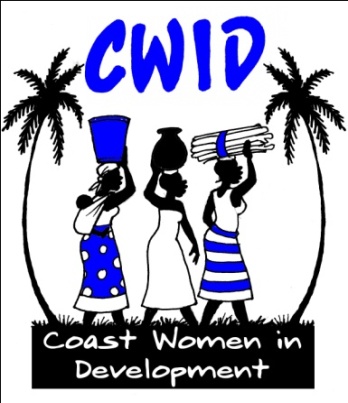 Myths and Realities about GBV
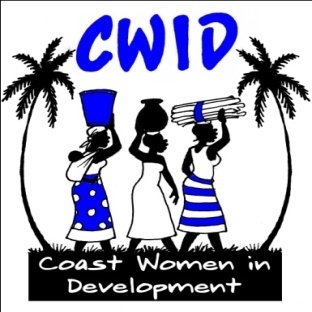 Myths and Realities about GBV
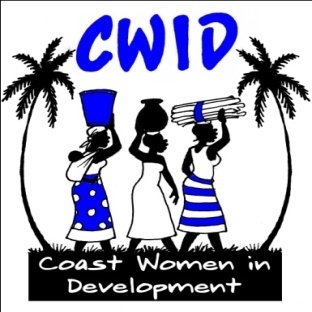 GBV is a Public Health subject
Fatal Outcomes
Femicide
Suicide
AIDS-related mortality
Maternal mortality
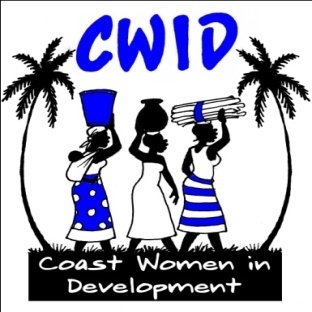 Non-fatal Outcome
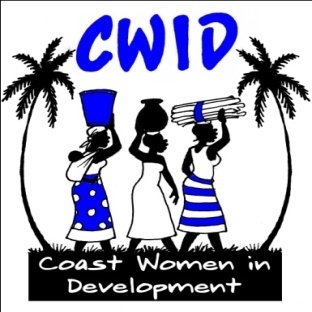 GBV Has Severe Reproductive Health Impacts
Violence during Pregnancy
Intimate partner violence prevalence of 4-15% during pregnancy
Leading cause of death among pregnant women may be homicide  
Violence and HIV/AIDS
Forced sex is correlated to HIV risk
Victims of violence tend to engage in behaviors that put their health at risk
Proposing condom use may increase women’s risk of violence
Disclosing HIV status may increase risk of violence
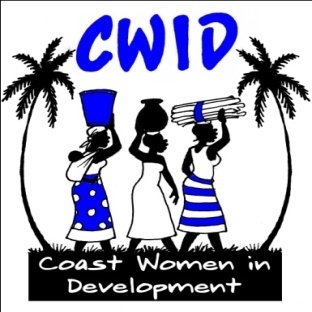 GBV is a Human Rights Issue
GBV violates the following principles of  the UN Universal Declaration of Human Rights:

Article 1: “All human beings are born free and equal in dignity and rights…”
Article 3: “Everyone has the right to life, liberty and security of person.”
Article 5: “No one shall be subjected to torture or to cruelty, inhuman or degrading treatment or punishment.”
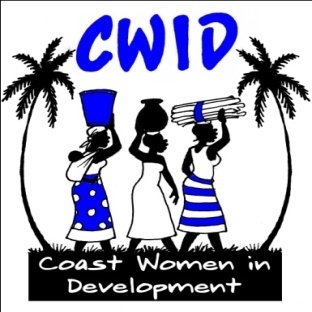 Social Costs of GBV
Reflected in economic and health costs
Effects on school attendance and performance
Decline in health status and quality of life
Intergenerational effects of violence 
Reduced civic/community participation 
Culture of violence
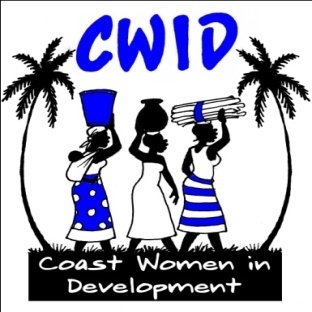 Changing the Norms around GBV
Clinic and community-based education efforts
Programs for men aimed at promoting gender equitable relationships
Behavior change mass media campaigns and edutainment
Incorporation of gender equality, human rights and violence prevention into school curriculum and church programs.
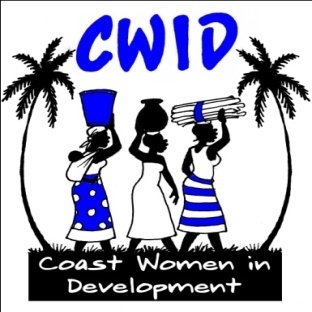 .
Gender equality is more than a goal in itself. It is a precondition for meeting the challenge of reducing poverty, promoting sustainable development and building good governance. Kofi  Anan
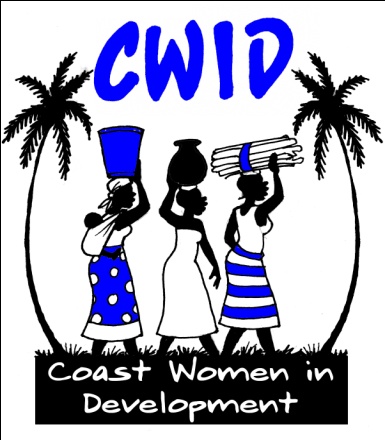